From Vicarious Trauma to Burnout: An Introduction
Damir S. Utrzan, Ph.D., LMFT
Treatment Director and Group Supervisor
Licensed Marriage and Family Therapist
Board-Approved Clinical Supervisor
Disclaimer
The views expressed in this presentation do not represent those of the State of Minnesota, Department of Human Services (DHS), Division of Mental Health and Substance Abuse Treatment Services (MHSATS), or Minnesota Specialty Health System (MSHS).
2
Agenda
Define Important Terms

Discuss Impact of Caring for Traumatized Clients

Address Impact of Vicarious Trauma on Individuals and Organizations

Identify Strategies to Reduce Individual and Organizational Impact
3
Knowledge and Understanding
What do you know?
4
Juliette Watt | TEDxFargo
5
Important Terms
Defining | Traumatic Stress
“[…] stress response to a traumatic event in which one is either a victim or witness.” Involves, but is not limited to:

Real or perceived threat to physical and/or emotional (i.e., psychological) well-being.
Results in intense feelings of fear and lack of control.
Leads to feeling helpless.
Changes way self, others, and the world is understood.
7
Defining | Vicarious Trauma
“Transformation in self of helping professional due to empathic engagement with traumatized client(s) and their experiences.”
8
Defining | Secondary Trauma
“[…] the natural consequent behaviors and emotions resulting from knowing about a traumatized event experienced by another […] the stress resulting from helping or wanting to help a traumatized or suffering person.”

Charles Figley, Ph.D.
Paul Henry Kurzweg MD Distinguished Chair and Professor
School of Social Work
Tulane University
9
Defining | Compassion Fatigue
“[…] stress response to a traumatic event in which one is either a victim or witness.” Involves, but is not limited to:

Real or perceived threat to physical and/or emotional (i.e., psychological) well-being.
Results in intense feelings of fear and lack of control.
Leads to feeling helpless.
Changes way self, others, and the world is understood.
10
Differences | Traumatic Stress and Vicarious Trauma
Despite many similarities, primary difference is that vicarious trauma (i.e., hearing about a traumatic event) does not lead to post-traumatic stress disorder [PTSD]).
11
Defining | Burnout
“[…] state of physical or emotional [psychological] exhaustion that involves reduced accomplishment and loss of identity.” Symptoms include, but are not limited to:

Cynicism and Criticalness
Inability to Arrive on Time
Irritable or Impatient
Lack of Satisfaction
12
Similarities| Traumatic Stress and Vicarious Trauma
13
Amy Cunningham| TEDxSanAntonio
14
Knowledge and Understanding
What do you think?
15
Individual Impact of Trauma
Vulnerability to Stress Scale
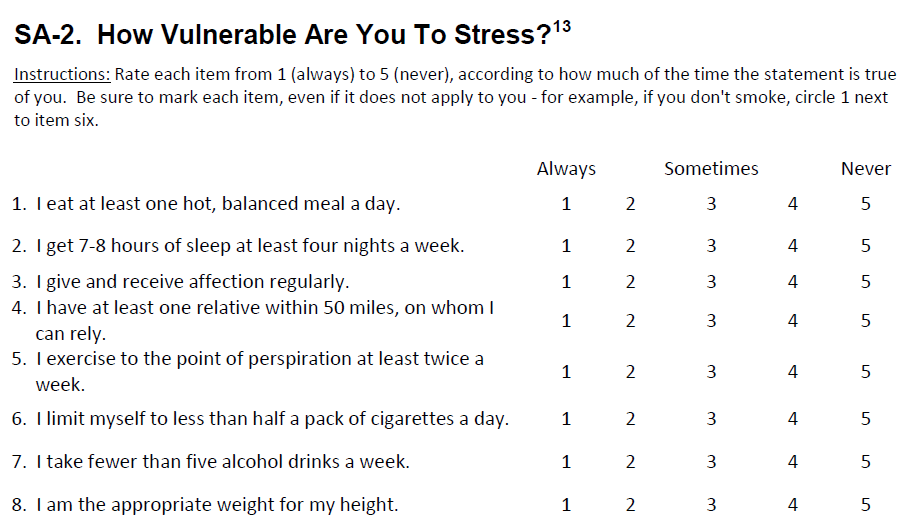 17
Vulnerability to Stress Scale | Scoring
Pair and Share
(5-Minutes)
18
Vulnerability to Stress Scale | Interpreting
Total Score _________ - 20 = _________
19
Risk Factors | Personal and Professional
20
Secondary Trauma Stress Scale
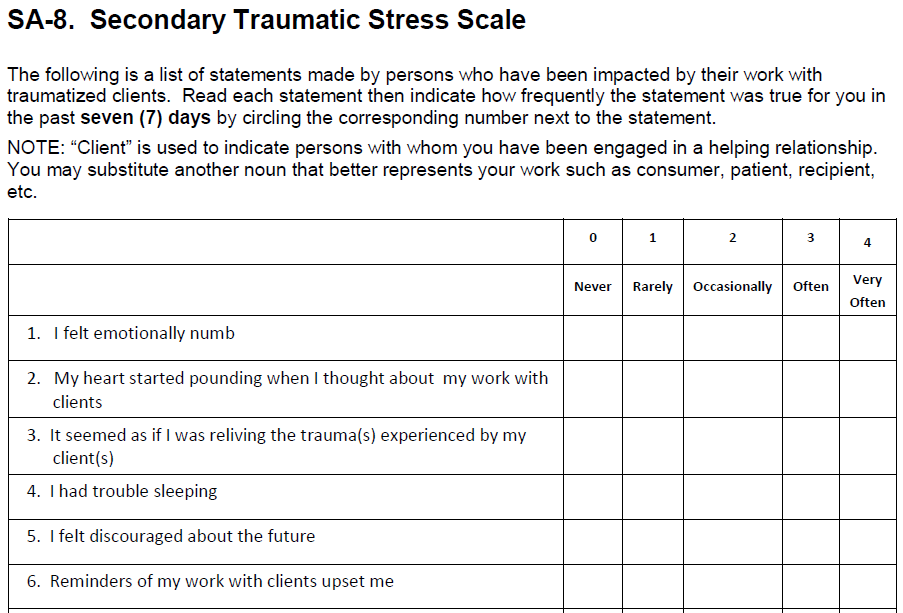 21
Secondary Trauma Stress Scale| Interpreting
22
Impact of Trauma on Organizations
Trauma Impact| Organizations
24
Statistics| Organizations
StackNation surveyed 568 people across 26 different industries in the United States and found that:

17% attributed a “negative work environment [or] culture” for quitting their job.
22% felt disengaged at work.
12% who felt disengaged from work were also not challenged.
5% felt that the culture at work was “toxic.”
5% felt unhappy at work.
25% were not excited about coming to work.
25
Glen Rolfsen| TEDxOslo
26
Strategies to Reduce Impact of Organizational Trauma
Reducing Trauma| Professional Quality of Life Scale
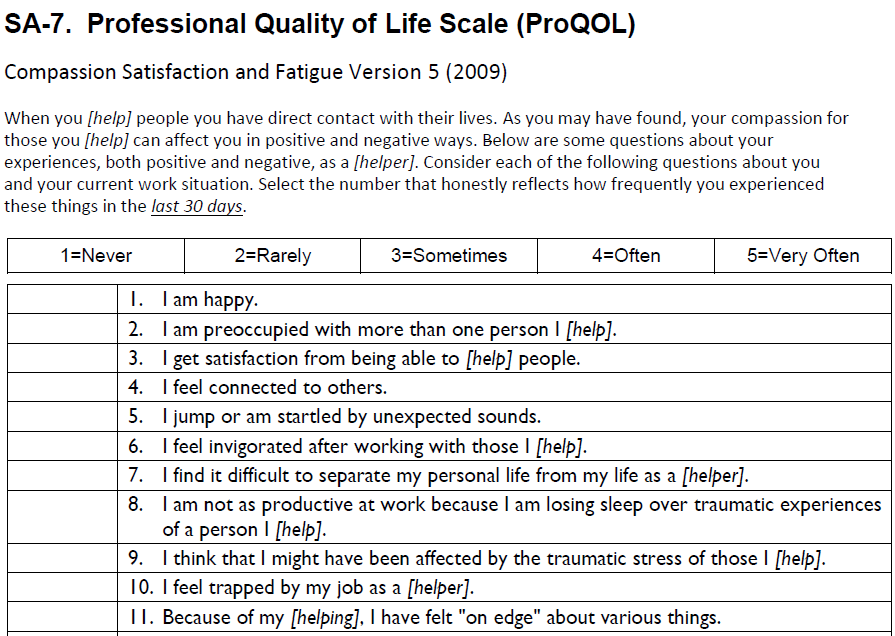 28
Burnout Sub-Scale| Interpreting
29
Reducing Trauma | Triple Filter Test
30
Reducing Trauma | Organization
Reducing organizational impact of traumatic stress requires changing the culture. This can be accomplished by:

Supportive Leadership
Quality Supervision
Staff Debriefing
Team Meetings and Retreats
Formal and Informal Peer Support
Training and Education
Participating in Wellness Program
31
Reducing Secondary Trauma| Peer Support
32
Thank You
Damir S. Utrzan, Ph.D., LMFT
Damir.S.Utrzan@state.mn.us

Department of Human Services
Division of Mental Health and Substance Abuse Treatment Services
Minnesota Complex Health System
33